WIDERA
Widening participation and
Strengthening the European Research Area (ERA)
DANIELE GIZZI 
2 FEBRUARY 2024
YEREVAN – ARMENIA
HORIZON EUROPE
Widening participation and strengthening the European Research AreaInfoday videos:https://www.youtube.com/watch?v=wdK-P91UtSo https://www.youtube.com/watch?v=rbuDOB_oukQ
Widening participation and strengthening the European Research Area: Policy narrative
Widening component
Tackle the innovation divide towards a  more inclusive and cohesive European research and innovation ecosystem in the European Union; 
Raise the bar of excellence and visibility for research instiutions and teams in catching up countries;
Existing disparities between R&I leading and lagging countries and regions should be reduced by institutional and systemic policy reforms.

ERA component
Support the four objectives set out in the ERA Communication, and the implementation of the 20 actions in the ERA Policy Agenda (Prioritising investments and reforms, Improving access to excellence, Translating R&I results into the economy, Deepening the ERA)

Synergies with other funding programmes/work programme parts
Horizon Europe including thematic clusters and R&I missions, in relation to the relevant actions in the ERA Policy Agenda, and of the ambition of the Pact for R&I in general;
Cohesion policy and other similar community funding such as RRF, IPA (in particular for Widening);
Erasmus+ (European Strategy for Universities);
… and of course the national investments and reforms, including those supported by RRF.
WIDERA WP part 2023-2024 in a nutshell
3 Destinations:
Improved access to Excellence, 7 calls, 8 topics call deadlines 12/4/2023, 28/9/2023, 7/3/2024 and 26/9/2024
Attracting and mobilising the best talents, 4 calls call deadlines 7/3/2024 and 26/9/2024, and 2 aligned to MSCA 13/9/2023 and 11/9/2024
Reforming and enhancing the EU research and innovation system, 2 calls, 24 topics, call deadlines 9/3/2023 and 12/3/2024
Other actions: 
2 Prizes: Horizon Impact Award, EU Award for (Academic) Gender Equality Champions;
7 GIB: RESAVER, EUCYS; COST, presidency events etc.;
10 Procurements and 4 groups of expert contract actions;
1 Contribution Agreement with OECD.
~EUR 900 million total budget: ~EUR 445 million on topics/actions 2023, ~EUR 455 million on topics/actions 2024
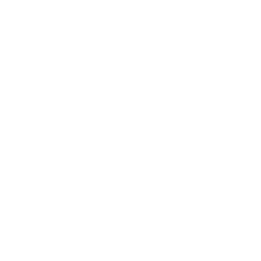 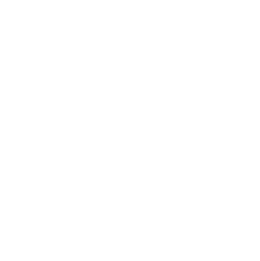 Widening participation: Policy Objectives 2023/2024
Encourage institutional reforms and transformation processes of the R&I system at national and regional level in Widening countries in line with ERA principles;
Mobilise national investments in R&I capacity in Widening countries;
Raise the bar for excellence of R&I actors in Widening countries in partnership with outstanding European and international institutions (‘win-win situation’);
Increase number of participations and success rates of widening actors in research and innovation projects in other parts of Horizon Europe (notably in Pillars 2 and 3);
Promote the creation of new innovation ecosystems and scale up existing ones by a set of measures
Foster brain circulation, including inter-sectoral mobility for researchers and innovators and turn it into brain gain for Widening countries.
5
HORIZON-WIDERA-ACCESS-06-01
Hop on Facility
Research institutions from Widening countries joining Horizon Europe Pillar 2 and EIC pathfinder actions
Expected outcomes
Unlocked excellence and increased visibility of the participants from the Widening countries, improved knowledge circulation, and reduced lack of participation of Widening countries in thematic domains;
Opened up silos of established closed consortia, improved research excellence of the Widening country’s institutions in specific fields, enlarged outreach of the participants’ R&I actions and provided access to new talent pools;
New competencies and skills for working in transnational projects including research management and dissemination and exploitation acquired. 
 List of eligible projects: https://ec.europa.eu/info/funding-tenders/opportunities/portal/screen/opportunities/horizon/hop-on
Call Opening: 10 Jan 2023
Call Closure: 28 Sep 2023, 	    26 Sep 2024
ERA Policy Agenda action no: 16
Type of Action: CSA
Budget: EUR Million 40 + 40
Indicative number of projects: 160
6
[Speaker Notes: Scope:]
HORIZON-WIDERA-ACCESS-07-1
Excellence Hubs
Collaboration of place-based innovation ecosystems using the quadruple helix model
Excellent and sustainable place-based innovation ecosystems in Widening countries and beyond in relevant domains;
Long term joint R&I strategies underpinned by concrete action plans;
Common investment plans for R&I including infrastructures;
R&I pilot projects alongside a joint strategy and in line with regional and national strategies;
New competencies and skills for researchers, entrepreneurs and professionals in R&I intensive domains;
Strengthened linkages between science and business, poles of attraction for talents;
Improved knowledge transfer and development of entrepreneurial skills, uptake of innovative technologies, new business opportunities especially for SMEs and new employment.
Optional: Inclusion of emerging innovation ecosystems from rural areas, Western Balkans and Eastern Partnership countries including Ukraine by optional mentoring module
Expected outcomes
Call Opening: 28 Sep 2023
Call Closure: 07 Mar 2024
ERA Policy Agenda action no: 16
Type of Action: CSA
Budget: EUR Million 60
Indicative number of projects: 12
NEW
7
[Speaker Notes: Scope:]
Reforming and enhancing the EU research and innovation system: Calls 2024 (40,80 EUR million)
ERA-01-01: Programme level collaboration between national R&I policy makers 
ERA-01-02: Emerging needs of the ERA Policy Agenda
ERA-01-03: Support for the professionalisation of research management
ERA-01-04: Strengthening researchers’ skills for better careers – leveraging the European Competence Framework for Researchers 
ERA-01-05: Experimentation and exchange of good practices for value creation
ERA-01-06: European Excellence Initiative: Acceleration services in support of universities
ERA-01-07: Capacity building on intellectual property (IP) management to support open science 
ERA-01-08: Global cooperation in not-for-profit open access publishing 
ERA-01-09: Support to the development and implementation of policies and practices for reproducibility of scientific results 
ERA-01-10: Policy coordination to support all aspects of inclusive Gender Equality Plans and policies in the ERA 
ERA-01-11: Support to the implementation of inclusive gender equality plans 
ERA-01-12: Next generation AI and Human Behaviour: promoting an ethical approach
8
HORIZON-WIDERA-2023-ERA-01-01 & HORIZON-WIDERA-2024-ERA-01-01: Programme level collaboration between national R&I policy makers
Complementary topic to the new approach for European Partnerships: possibility for MS, AC and civil society organisations to maintain existing and establish new collaborations on priorities of their choice.
Identification of common research and innovation priorities at the level of national and regional R&I programmes, taking into account international developments, where relevant, leading to the development of coordinated R&I funding agendas;
Implementation of multiannual joint calls, resulting in the funding of transnational collaborative R&I projects;
Implementation of other joint activities supporting the market, regulatory or societal uptake of results;
Contribution to participating states meeting Global Challenges, including relevant contribution to the SDGs.
Expected outcomes
Call is open in 2023 and 2024
Call Opening / closure: 6 Dec 2022 / 9 Mar 20236 Dec 2023 / 12 March 2024
ERA Policy Agenda action no: 10
Type of Action: CSA
Budget: EUR Million 6 + 6
Indicative number of projects: 3
9
[Speaker Notes: Scope:]
Thank you!
# HorizonEU
http://ec.europa.eu/horizon-europe